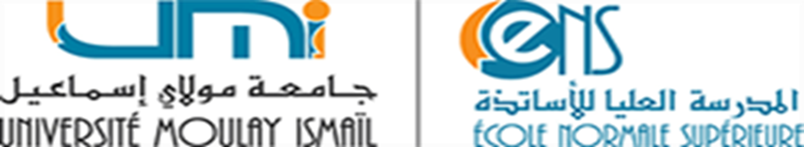 L’explication linéaire
Licence Professionnelle : « Didactique du français»
Semestre 2
Module : Approches du texte littéraire
Mme A. AFNAKAR
L’explication linéaire/l’analyse linéaire/ commentaire linéaire
Une analyse linéaire suit la progression du texte (phrase par phrase # commentaire composé).
Etapes
1- Introduction
1- mise en train: situer brièvement le passage dans l’œuvre d’où il est extrait et notamment par rapport aux parties qui permettraient de mieux éclairer le texte à l’étude.
2- problématisation: souligner l’enjeu du texte et formuler une problématique qui servira de fil conducteur à l’explication et qui permettra d’éviter de paraphraser le texte.
3- délimitation des mouvements du texte (qui ne correspondent pas nécessairement aux paragraphes ou aux strophes) et choix d’un titre pour chacun d’eux (qui annonce leur interprétation).
2- Développement
L’explication doit:
 Suivre la linéarité du texte;
Correspondre aux mouvements déterminés dans l’introduction;
Mêler fond et forme: définir le procédé (forme) utilisé (stylistique, linguistique, narratologique…) et interpréter l’effet créé (fond);
Mêler analyse et interprétation: interpréter le texte à partir de l’analyse des procédés utilisés d’où la nécessité de citer à chaque fois le texte;
La linéarité n’exclut pas la mise en relief des réseaux de sens qui sous-tendent le texte et assurent sa cohérence. Il n’y a pas de mal à extrapoler à partir de données éparses dans le texte pour souligner la validité de l’interprétation. 
À la fin de l’explication de chaque mouvement, proposer une transition (une conclusion partielle).
3- conclusion
Rappeler les conclusions partielles;
Répondre à la problématique;
Proposer une ouverture ( sur l’œuvre intégrale, sur un autre texte du même auteur, sur une œuvre qui s’inscrit dans le même mouvement littéraire ou qui traite du même thème, etc.).
A éviter!
Absence de problématique;
Explication du texte loin de l’optique annoncée dans la problématique;
Le paraphrasage et le rephrasage;
La juxtaposition de remarques ou d’idées décousues.